BRAND STRATEGY ROADMAP TEMPLATE
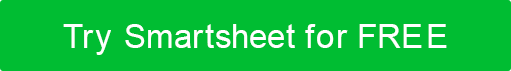 VISION
PURPOSE
VALUES
GOALS
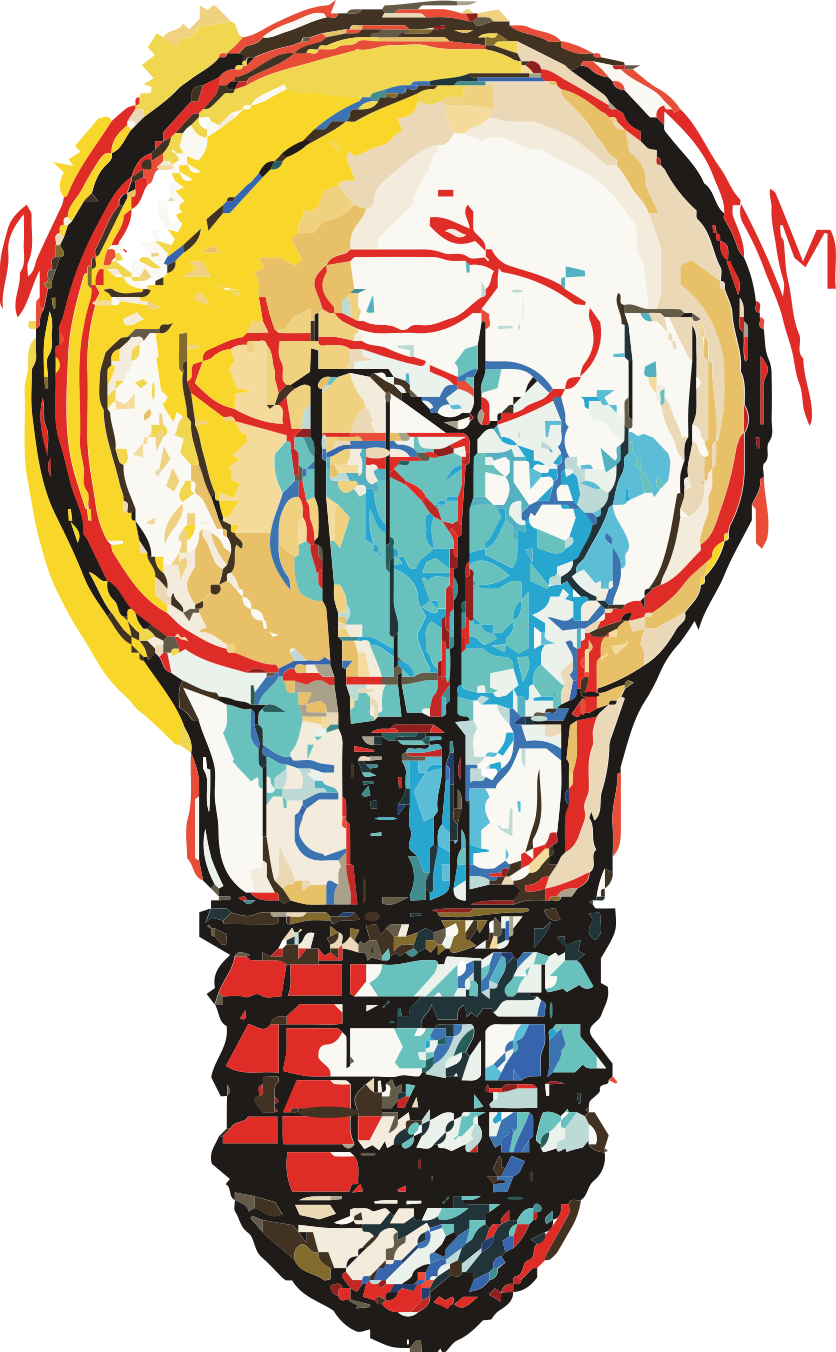 BRAND
IDEA
PROMISE
BRAND STORY
RELEVANCE
EXPERIENCE
ISSUES
STRATEGIES
STRATEGY 1 
Description 
of Strategy
STRATEGY 2
STRATEGY 3
STRATEGY 4
Strategy 2 – Tactic 1
Strategy 2 – Tactic 2
Strategy 3 – Tactic 1
Strategy 3 – Tactic 2
Strategy 3 – Tactic 3
Strategy 4 – Tactic 1
Strategy 4 – Tactic 2
Strategy 4 – Tactic 3
Strategy 4 – Tactic 4
Strategy 1 – Tactic 1
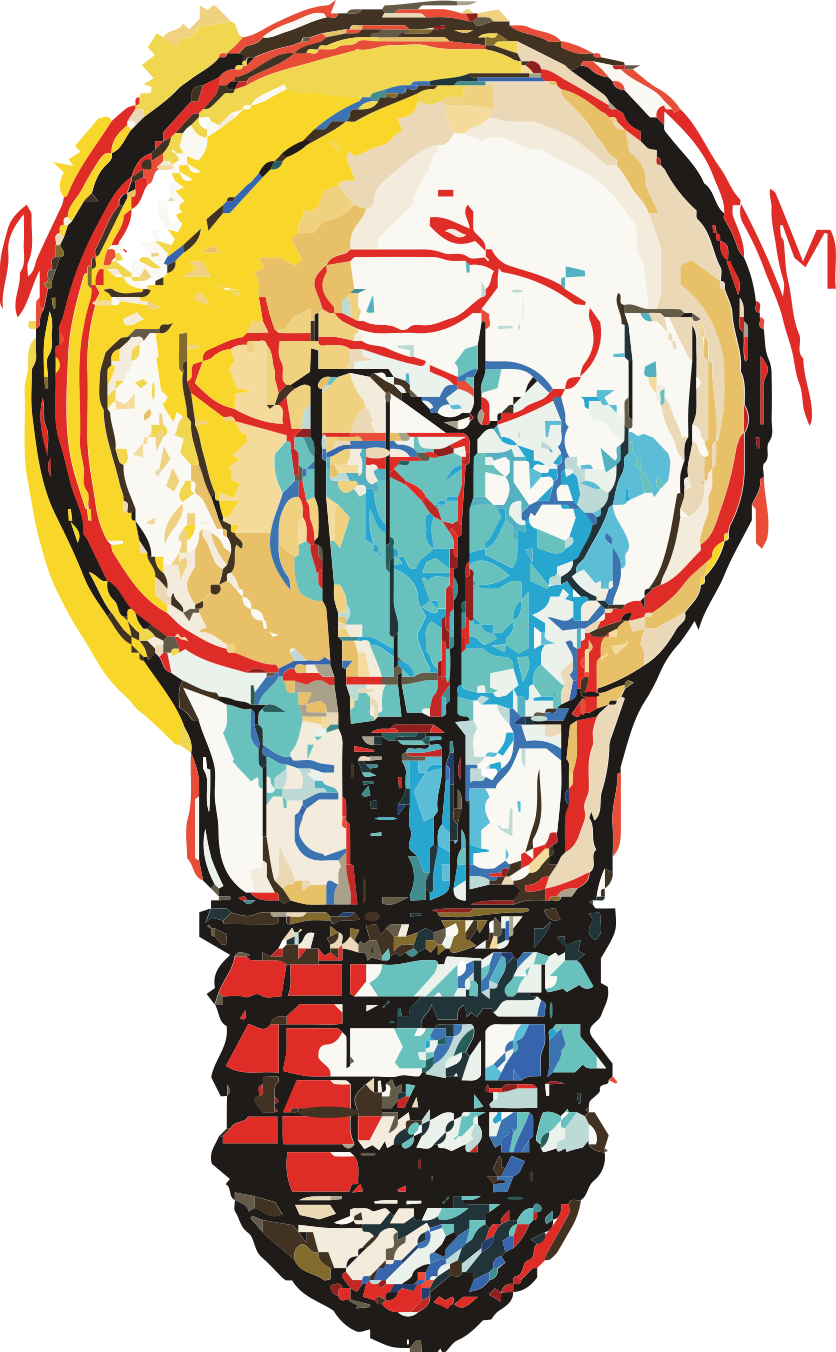 TACTICS